Nibrin &
Nijmegen breakage syndrome
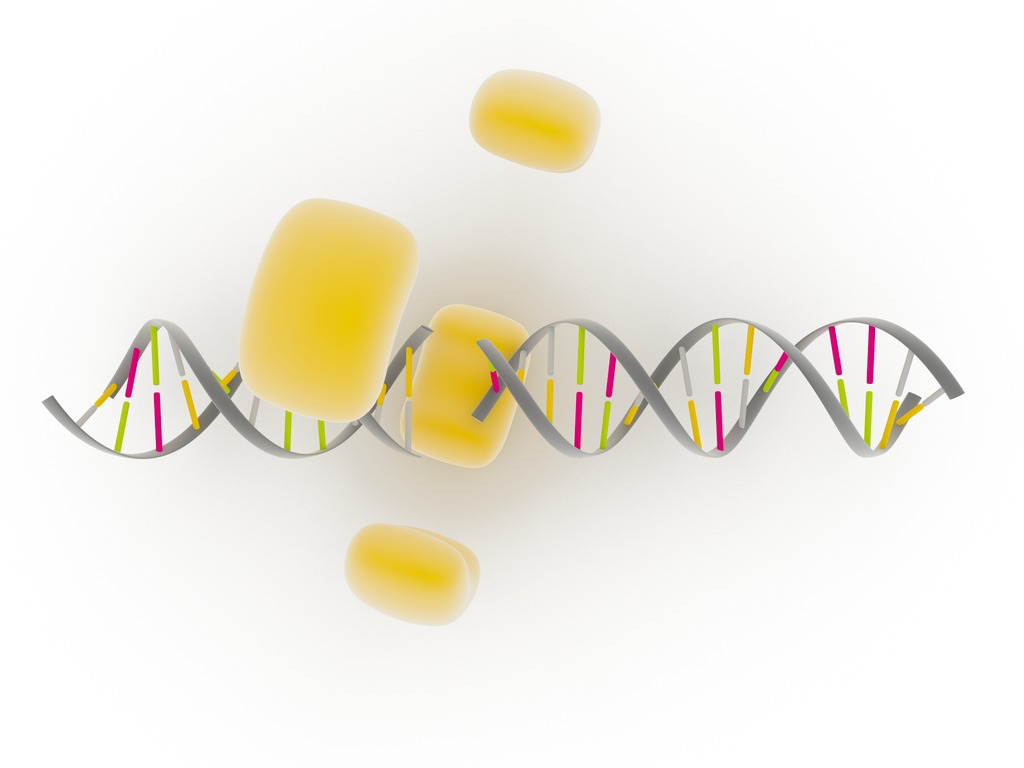 Nicole Libert
April 23, 2015
What is Nijmegen breakage syndrome (NBS)?
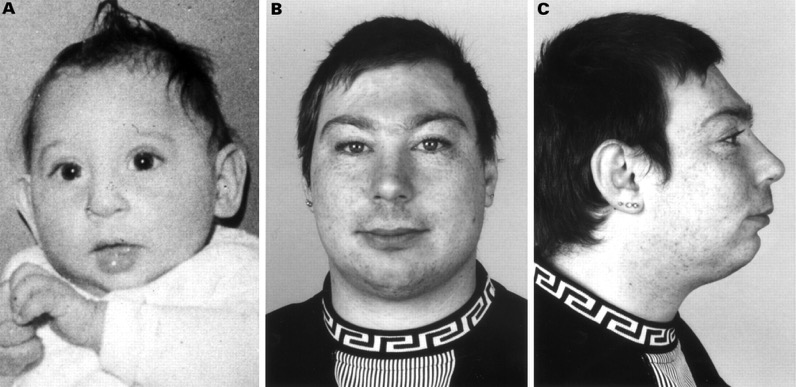 Abnormal physical features
Intellectual disability
Immunodeficiency
Premature ovarian failure
Cancer predisposition
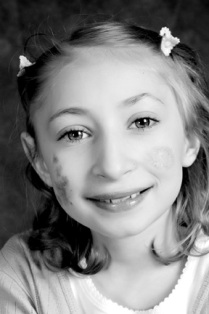 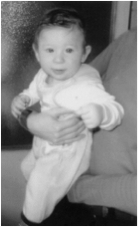 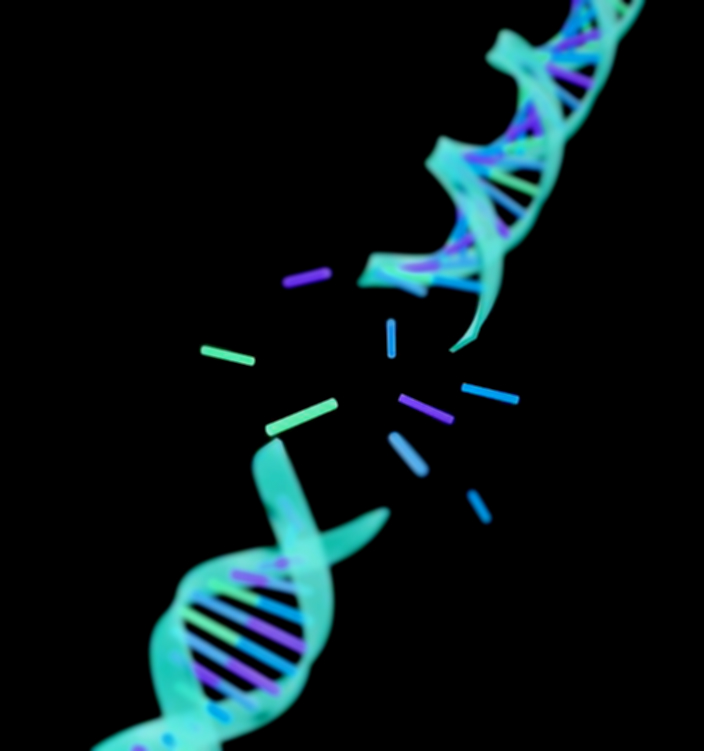 What is affected by NBS?
Chromosomes
Telomeres
Cell cycle checkpoints
Sensitivity to DNA-damaging agents
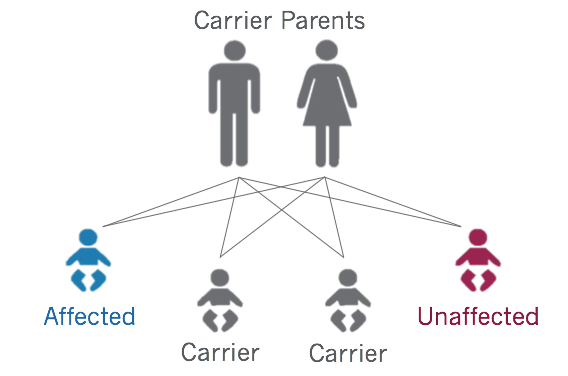 How is NBS inherited?
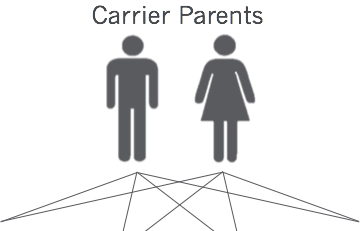 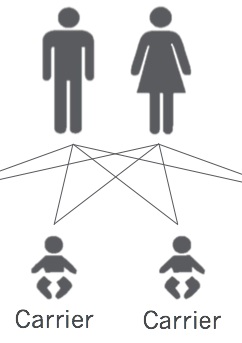 1 in 100,000
1 in 177
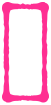 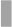 Nibrin is associated with NBS
(NBN)
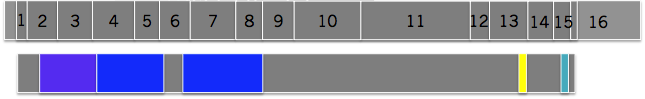 BRCT
BRCT
FHA
Nbs1_C
What mutations are found in Nibrin?
657del5
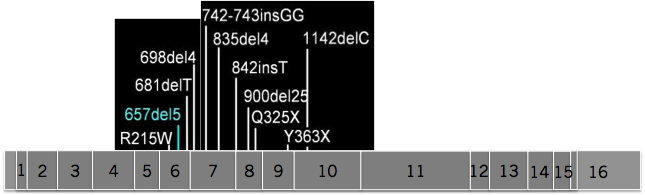 NBN
FHA
BRCT
BRCT
p95- nibrin
Nbs1_C
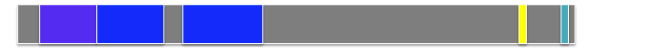 (Wild type)
FHA
BRCT
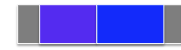 p26-nibrin
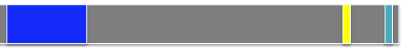 BRCT
Nbs1_C
p70-nibrin
What is Nibrin phylogeny?
Elephant
Fruit Fly
Zebrafish
Coelacanth
Cave Fish
Platypus
Frog
Zebra Finch
Duck
Chicken
Turkey
Mouse
Rat
Armadillo
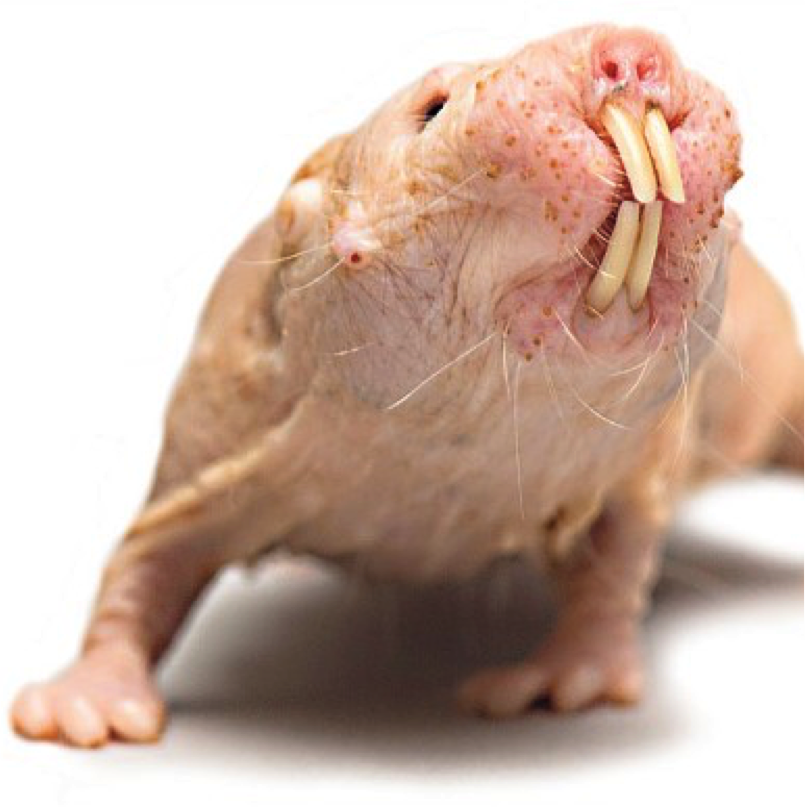 Dog
Cat
Cow
Dolphin
Macaque
Gorilla
Human
Chimp
Naked Mole
Rat
Horse
Rabbit
Is Nibrin conserved?
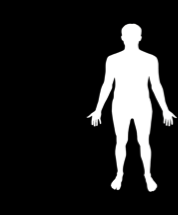 754aa
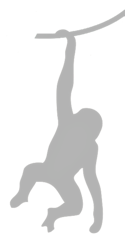 754aa
98%

80%
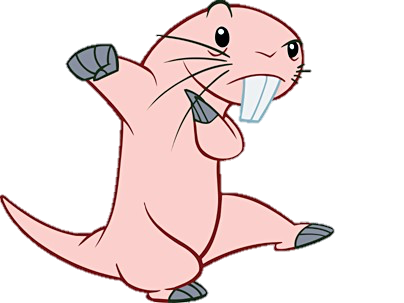 742aa
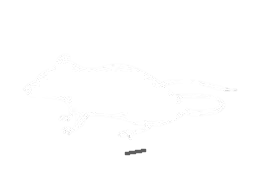 751aa
71%

70%
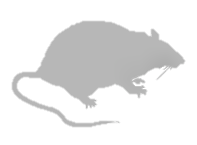 750aa
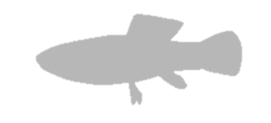 818aa
44%

37%
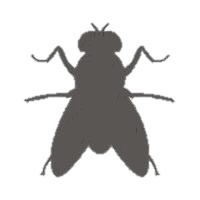 818aa
FHA	BRCT									Nbs1_C
[Speaker Notes: Note the conservation across domains 
	-fruit flies don’t have Nbs1_c but are known to possess binding domain to Mre11]
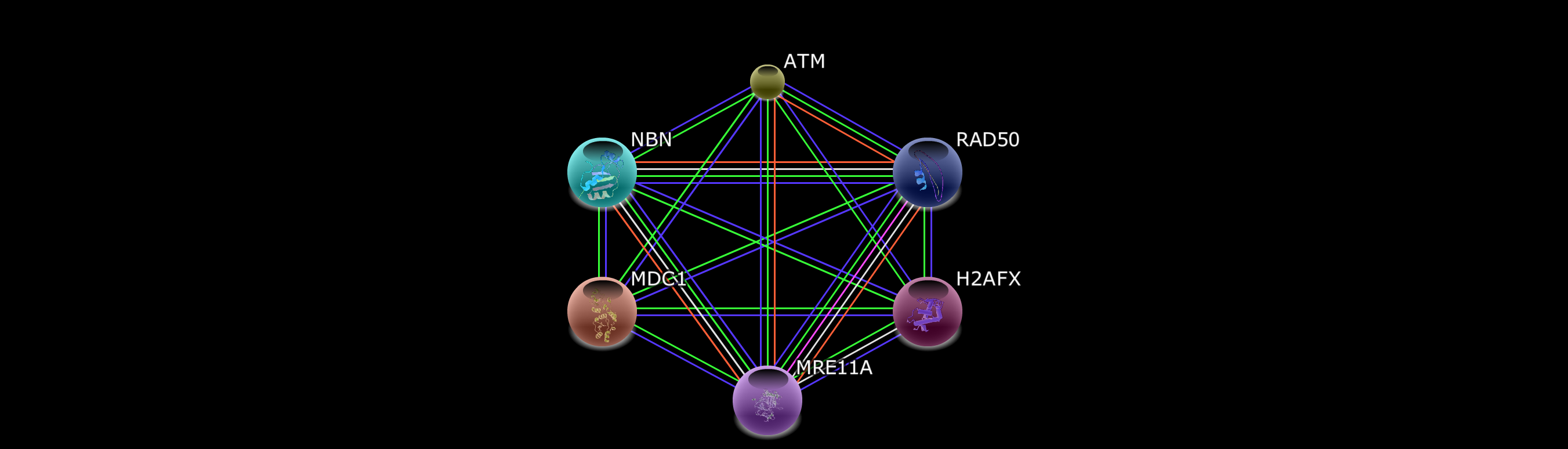 What does Nibrin do?
Cellular 
Components
Biological 
Processes
Molecular 
Functions
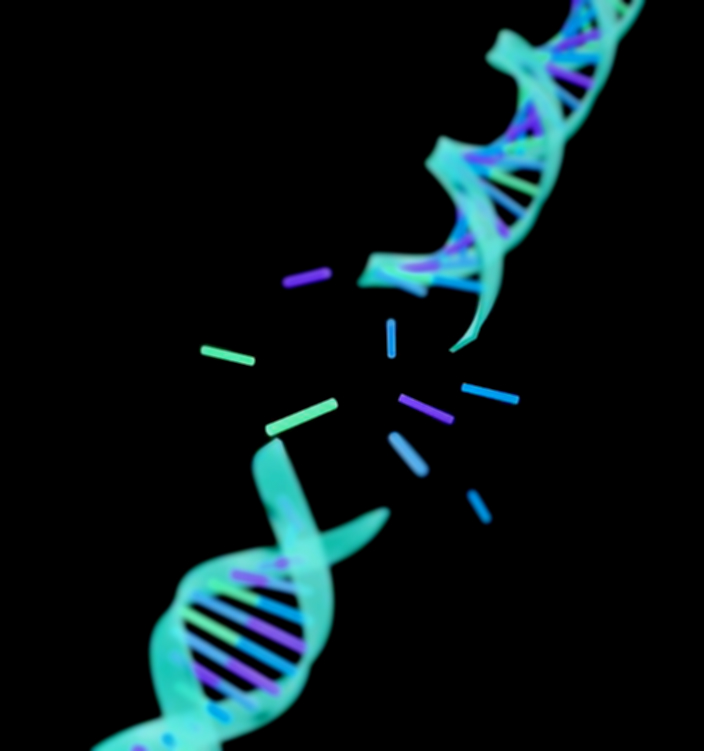 Rad50
NBN
Mre11
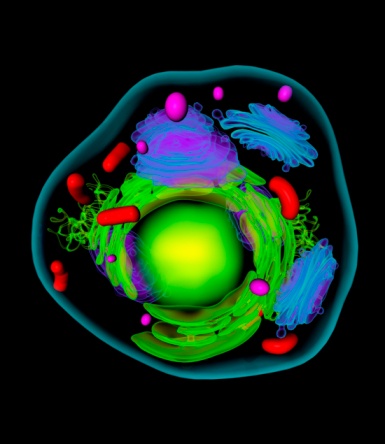 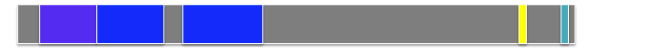 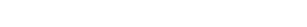 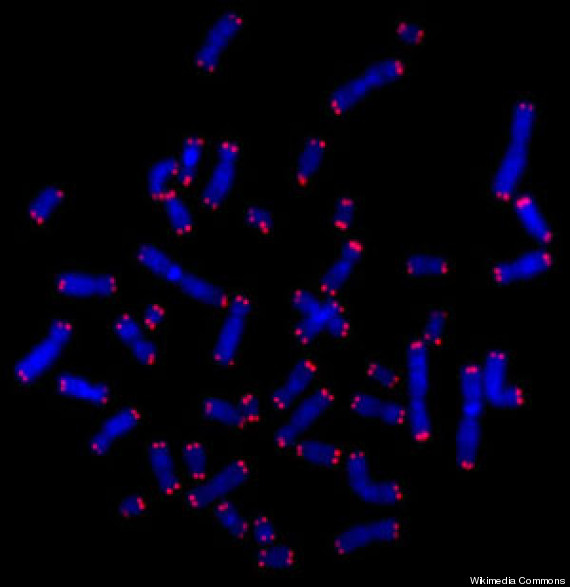 Protein binding
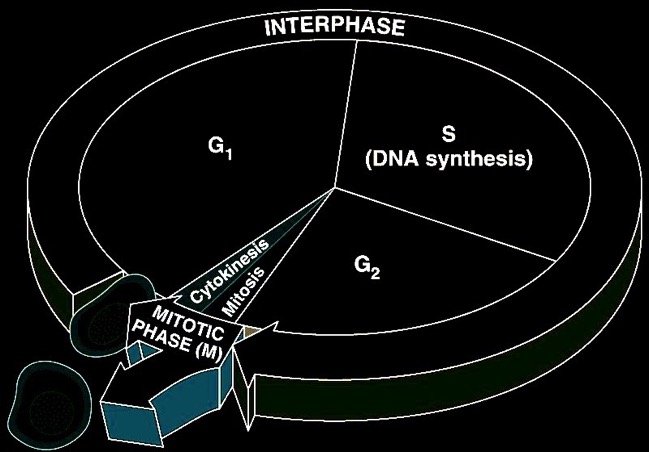 FHA
BRCT
Nbs1_C
Gap in knowledge
Transcription
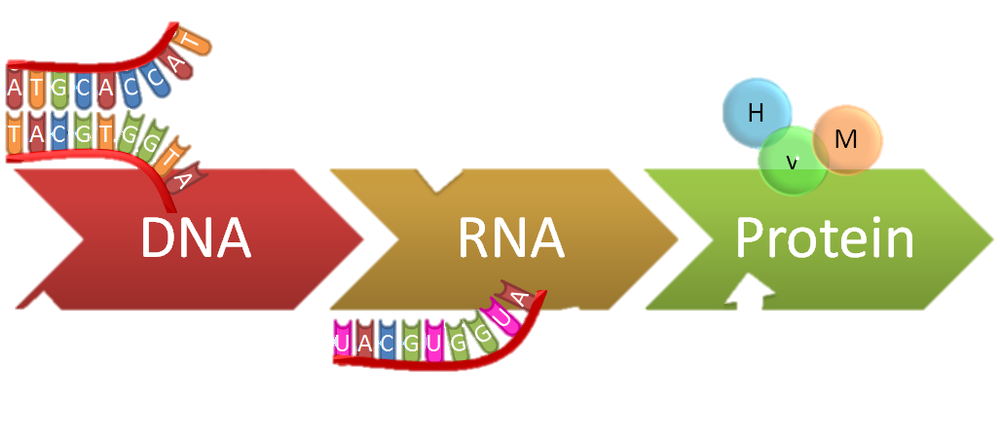 What are the molecular mechanisms that regulate NBN expression?
Hypothesis
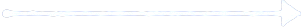 As expression of NBN
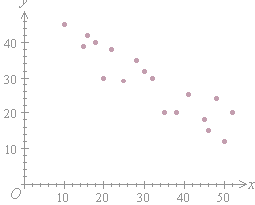 Cancer predisposition
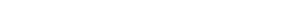 Cancer predisposition
Expression of NBN
Individual
Aim 1:
Identify SNPs directly affecting nibrin expression levels.
Hypothesis & Approach:
}
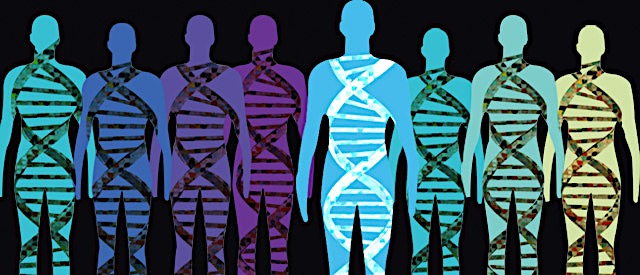 Next generation sequencing
Correlation?
Nibrin expression
Quantitative Mass Spectrometry
[Speaker Notes: Lower levels will have cancer

Include cancer]
Aim 1:
Identify SNPs directly affecting nibrin expression levels.
Rationale:
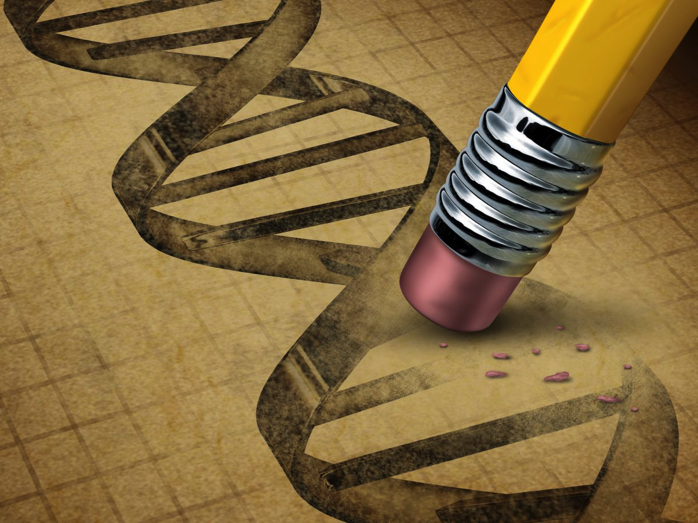 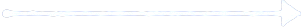 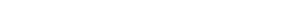 Cancer 
Predisposition
Nibrin 
Expression
SNP Manipulation
Aim 2:
Identify transcription factors (TF) that regulate nibrin expression.
Hypothesis & Approach:
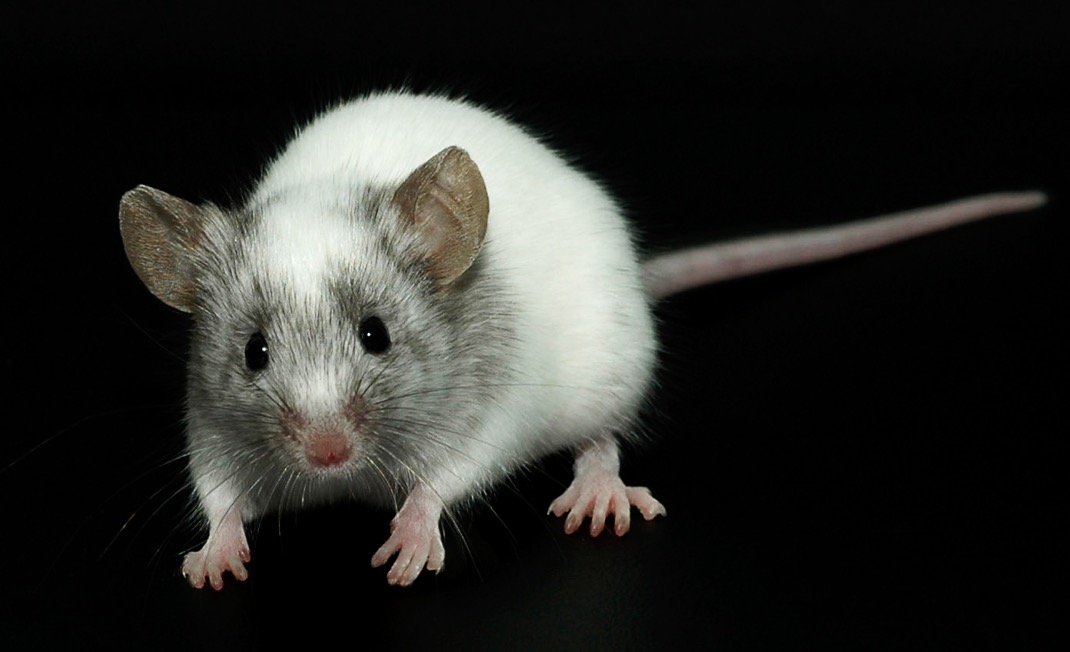 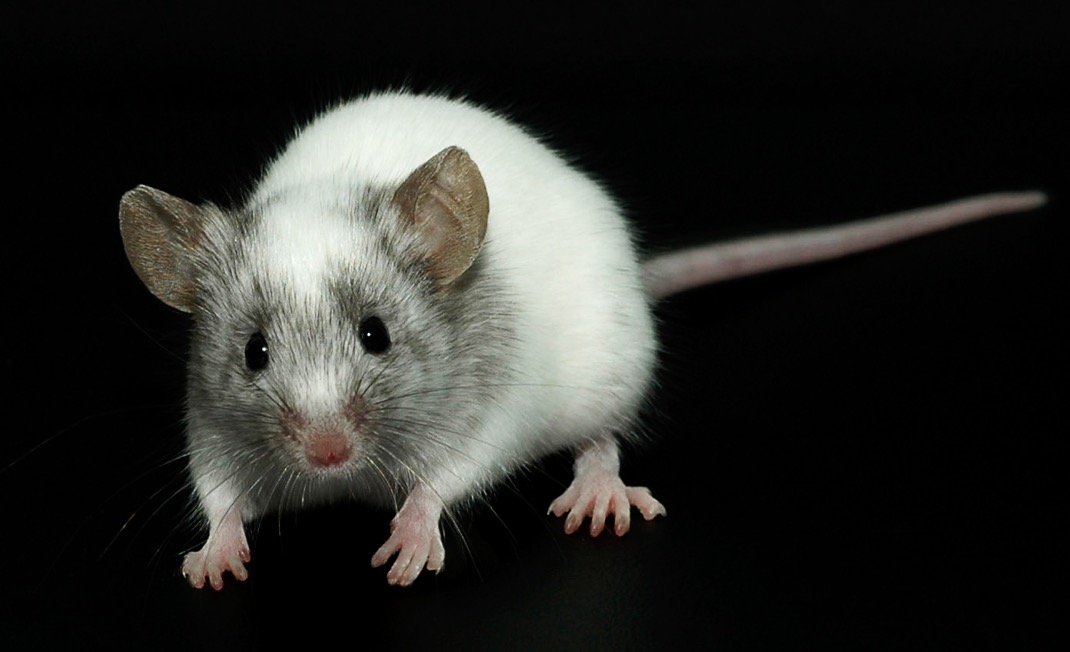 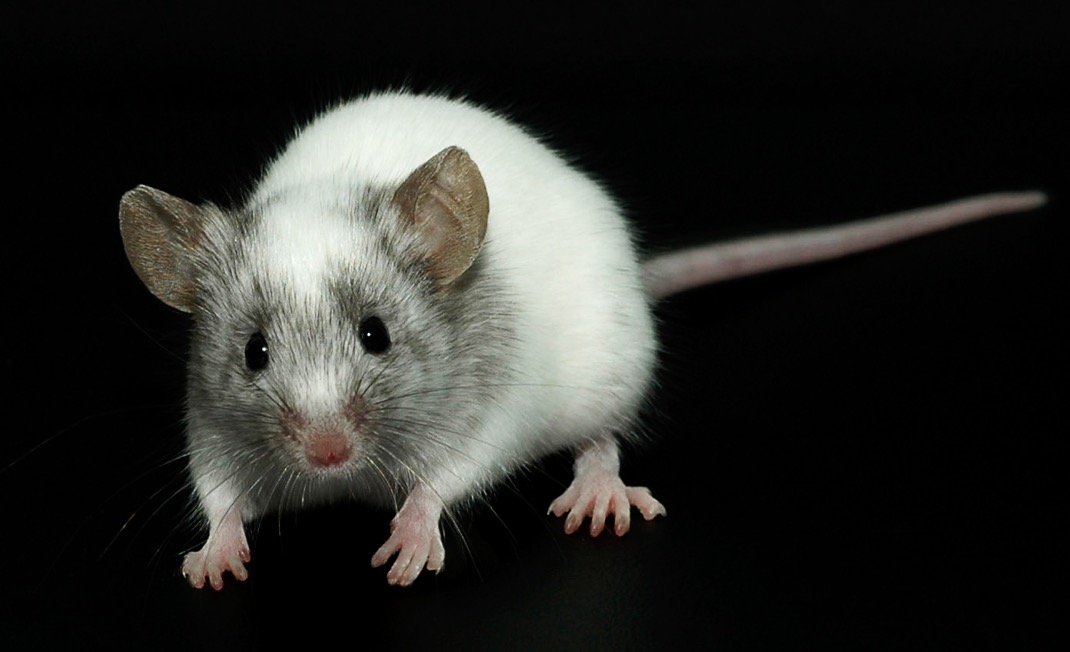 High
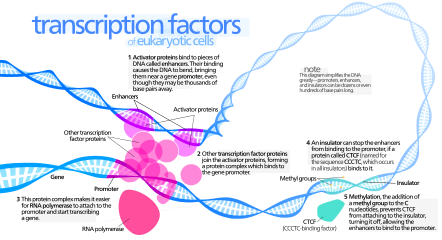 Wild Type
Influenced
TF Mutant
CRISPR-based screen 
& CRISPR-Cas9
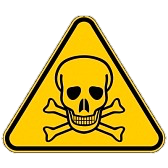 CRISPR-Cas9
Knockout
Aim 2:
Identify transcription factors (TF) that regulate nibrin expression.
Rationale:
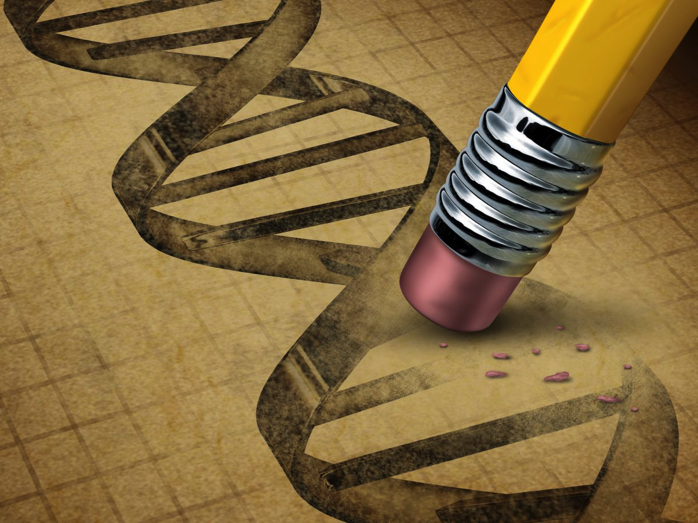 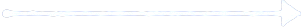 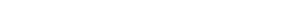 Cancer 
Predisposition
Nibrin 
Expression
TF Manipulation
Aim 3:
Determine nibrin expression levels in naked mole-rats.
Hypothesis & Approach:
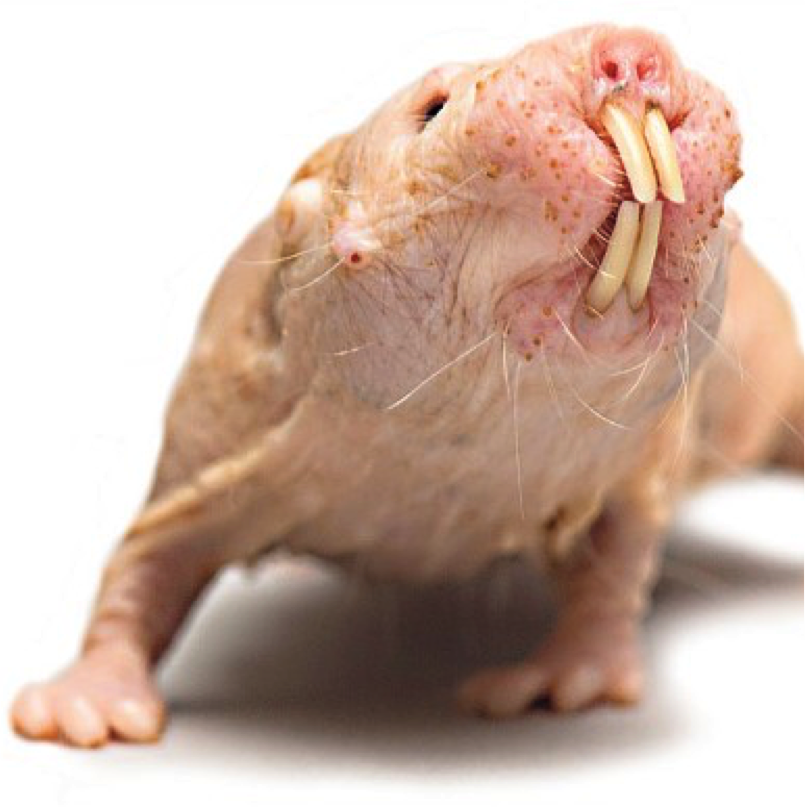 Wild type
TF Mutant
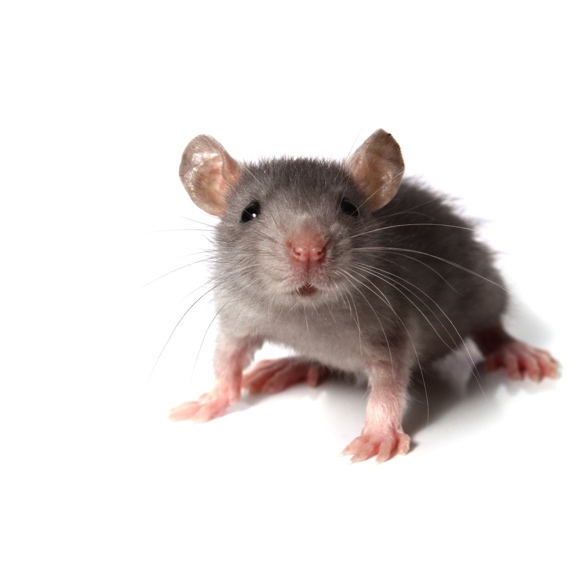 (using Aim 2)
Nibrin expression
Quantitative mass
spectrometry
Knockout
(control)
[Speaker Notes: Transcription factors will regulate levels]
Aim 3:
Determine nibrin expression levels in naked mole-rats.
Rationale:
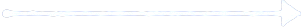 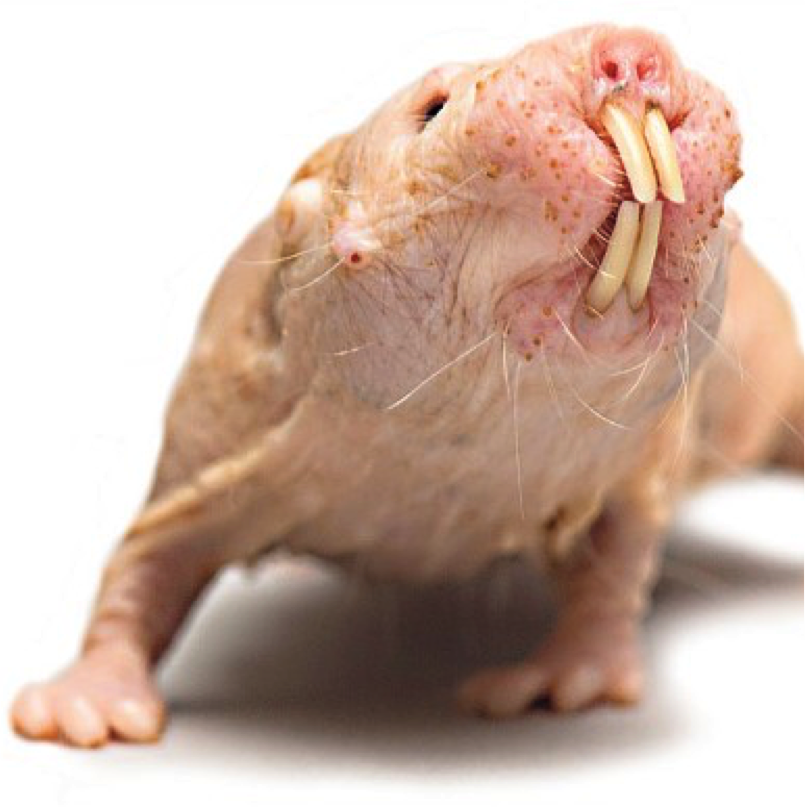 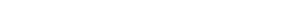 Cancer 
Predisposition
Nibrin 
Expression
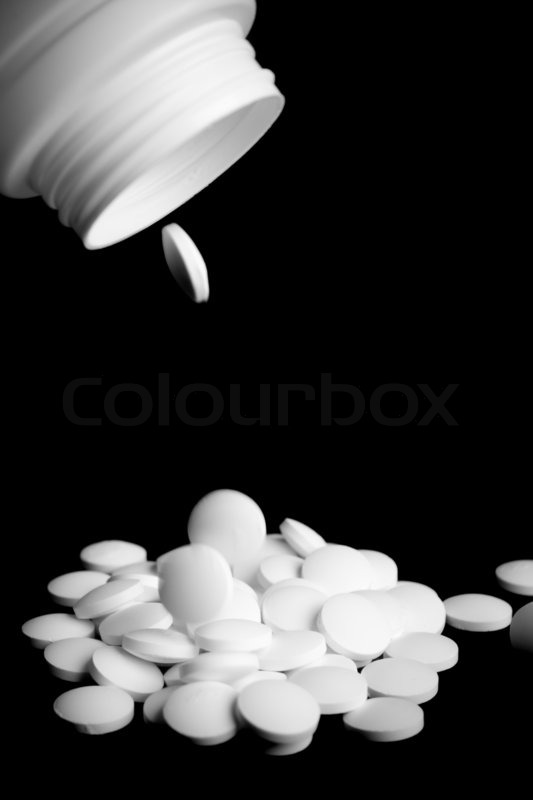 Future Directions
Long-term goal: Help those affected by NBS
Overall goal: Help the population by screening for Nibrin-related cancer.
[Speaker Notes: Add overall goal about helping the population screen for NBN related cancer]
References
Pictures by slides
1: https://dl5db4br4ix6p.cloudfront.net/articles/21/images/1024.jpg?1380898480

2:http://adc.bmj.com/content/82/5/400/F1.large.jpg
http://joyrx.org/heroKids/Yana_large.jpg
http://learn.genetics.utah.edu/content/chromosomes/telomeres/images/brokendna.jpg

3: http://www.testmygenes.info/files/2014/04/EPECS_Affected-Unaffected-01-1024x737.jpg

4. http://ghr.nlm.nih.gov/gene/NBN

5. Clustal omega

6. Smart & Pfam

7: https://prontoprofr.files.wordpress.com/2010/10/animal-cell-cellula-animale.jpg?w=150&h=128

8. String Database

9. http://www.zo.utexas.edu/faculty/sjasper/images/12.4.gif
http://www.nature.com/nsmb/journal/v16/n8/full/nsmb0809-798.html
http://www.pharmaceutical-journal.com/Pictures/580xAny/0/6/2/1068062_human-chromosome-telomere-15.jpg

10. http://www.ojrd.com/content/7/1/13

11 & 12. http://images.rapgenius.com/82b71adf0d8d1d8997ee95debc1fb8b5.1000x437x1.png 

14. http://www.totalhealth.co.uk/sites/www.totalhealth.co.uk/files/personal%20medicine.jpg

15. http://fc09.deviantart.net/fs8/i/2005/363/c/9/Naked_Mole_Rat_by_justicetoall.jpg
https://s3.amazonaws.com/go-public/image/go-logo.large.png

16. http://www.animalresearch.info/files/2014/1865/5563/mouse_white_black_background_2charwell.jpg
http://profile.cich.ca/images/uploads/magnifying_glass_and_gene_strand.jpg
http://www.vibconferences.be/sites/default/files/styles/conference_intro_image/public/event-images/%5Bnid%5D/picture_copy_0.jpg?itok=OR7cyJPF

17. https://www.colourbox.com/preview/2644615-bottle-with-white-pills-on-black-background.jpg